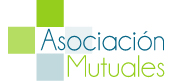 Evolución de la tasa de accidentabilidad del trabajo
para el sistema de mutualidades y empresas menores a 100 trabajadores
Fuente: Elaboración propia en base a boletines estadísticos de Suseso.
Evolución de la tasa de accidentes de trayecto
para el sistema de mutualidades
Fuente: Elaboración propia en base a boletines estadísticos de Suseso.
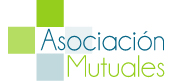 Número promedio mensual de entidades empleadoras adheridas a las Mutualidades    2011 - 2015
Fuente: Elaboración propia en base a Estadísticas Anuales de Suseso.
Número promedio mensual de trabajadores protegidos por las Mutualidades    2011 - 2015
Fuente: Elaboración propia en base a Estadísticas Anuales de Suseso.